UCDMP Saturday Series 
2012-13

The Vision of the Common Core:
Changing Beliefs, 
Transforming Practice

Saturday, March 16, 2013
Agenda
Overview – SMP’s #7 and #8
Exploring Conjectures – Volume 
Critical Attributes of 3D Shapes
Critical Attributes of Quadrilaterals
Adjusting and Testing Conjectures		
Lunch
Exploring Shape s– Tangrams/Power Polygons
CCSS for Geometry – Progressions 
Sum of the Angles of a Polygon
Closure, Reflections, and Feedback
Wireless Access
Go to Moobilenet

Sign in information
Email address: ucdmp@wireless.com
Password: wireless
SMP #6
Look for and make use of structure.
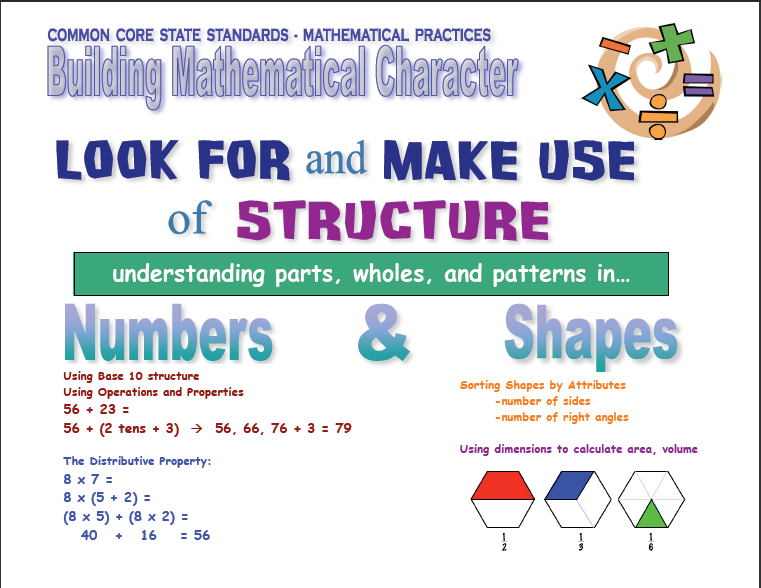 SMP #7
Part of the beauty of mathematics 
is its structure.
Examples
3 + 2 = 2 + 3
Examples
Place Value – you always add ones to ones, tens to tens, etc.

Whole Numbers		Decimals
	246 + 37		 2.46 + 3.7
	246				2.46
	+  37			   +	3.7
SMP #7
If students learn how and why math works AND why math works the way it does

Then they begin to notice, look for, and anticipate how to use structure

They become engaged in what it means to DO MATHEMATICS
SMP #8
Look for and express regularity in repeated reasoning.
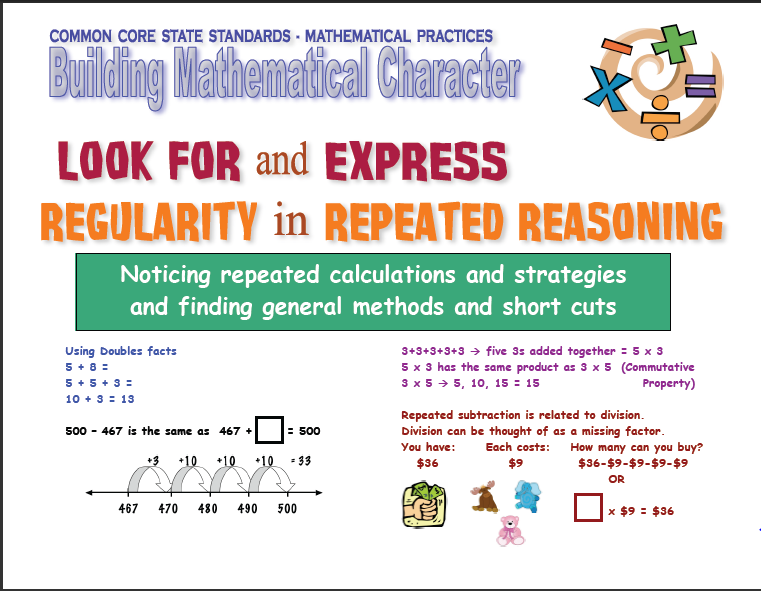 SMP#8
The goal is for students to move past simply solving problems and find ways to 
Generalize the methods they use
Determine shortcuts for procedures they use
Examine
Decompose a number less than 10 into pairs of numbers

At first, students randomly find pairs

After a while they start to organize their thinking
Example
8 + 0
7 + 1
6 + 2
Example
Suppose you have ¾ of a cake.
Example
And you cut each piece into two.






What fraction do you have now?
Example
What if you cut each piece in into 3 equal pieces instead?.






Now, what fraction do you have?
Important Note
AVOID teaching shortcuts before students develop understanding

Instead provide examples and opportunities for students to discuss patterns that they are seeing
Quadrilaterals
What are the critical attributes of a quadrilateral?

Place all the shapes that are quadrilaterals onto the paper
Remove any shapes that are not quadrilaterals.
Special Attributes
Parallel sides

One set of parallel sides
Trapezoid

Two sets of parallel sides
Parallelogram
Sort
Now sort your quadrilaterals

If it’s a trapezoid, place it on that paper
If it’s a parallelogram, place it on that paper
If it is neither of those, leave it on the quadrilateral paper.
Special Attributes
Next we look for an attribute that is always equal

Let’s look at the trapezoids
Can you have 4 equal sides?
Can you have 4 equal angles?

So we are done sorting trapezoids.
Special Attributes
Now let’s look at the parallelograms

All sides are equal
Rhombus

All angles are equal
Rectangle
Sort
Now sort your parallelograms

If it’s a rhombus, place it on that paper
If it’s a rectangle, place it on that paper
If it is neither of those, leave it on the parallelogram paper.
Sorting
Are there any shapes that you had a problem deciding where to put them?

Why?
Final sort
Find all of the shapes that are both rectangles and rhombuses.

What are these shapes called?

Squares have equal sides and equal angles